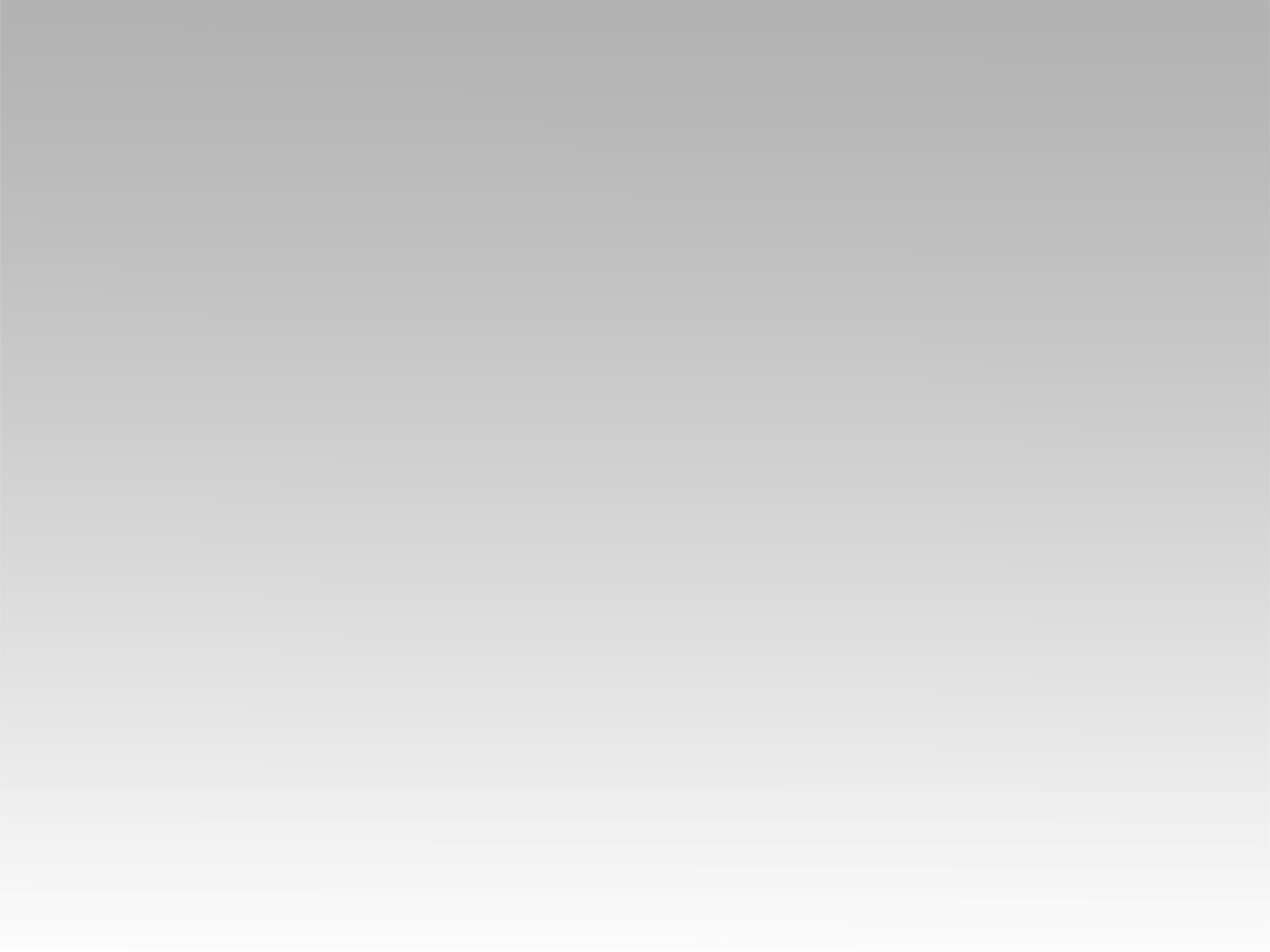 تـرنيــمة
منذ القديم فى قرية
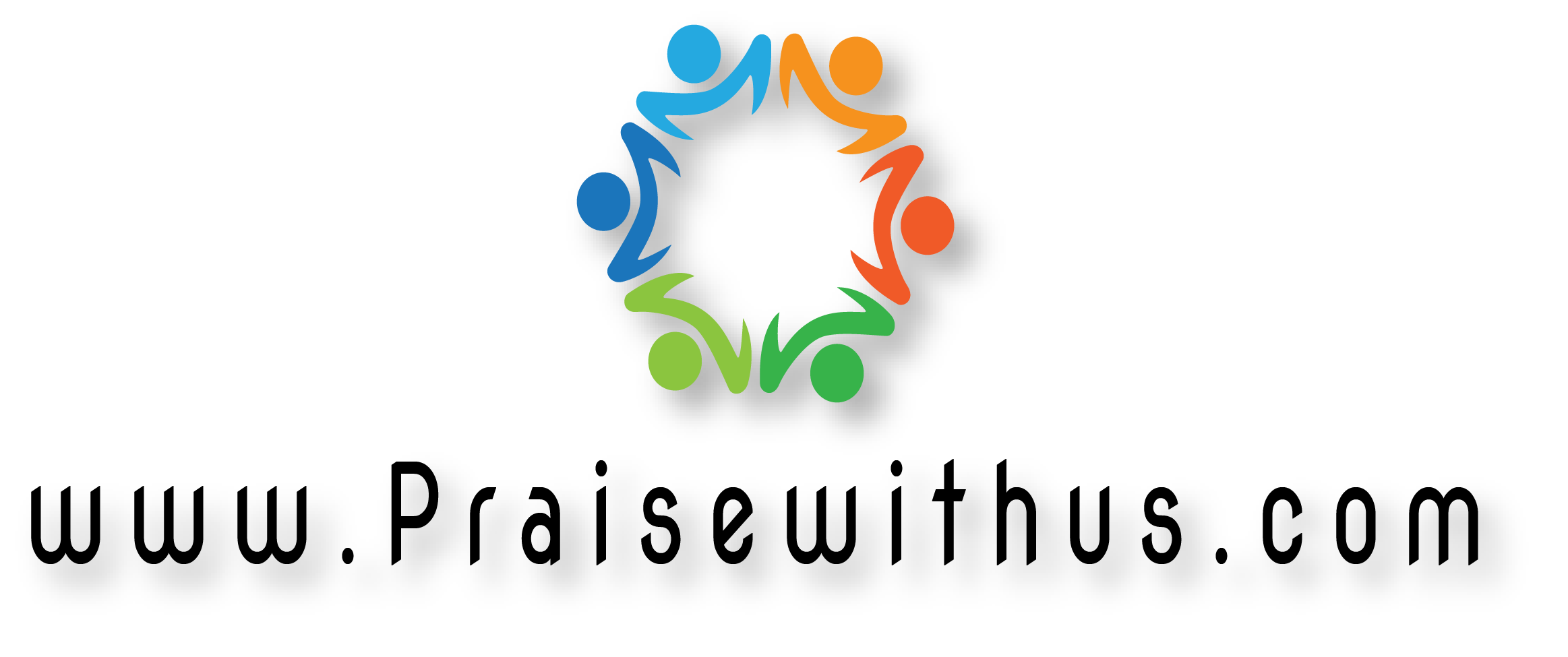 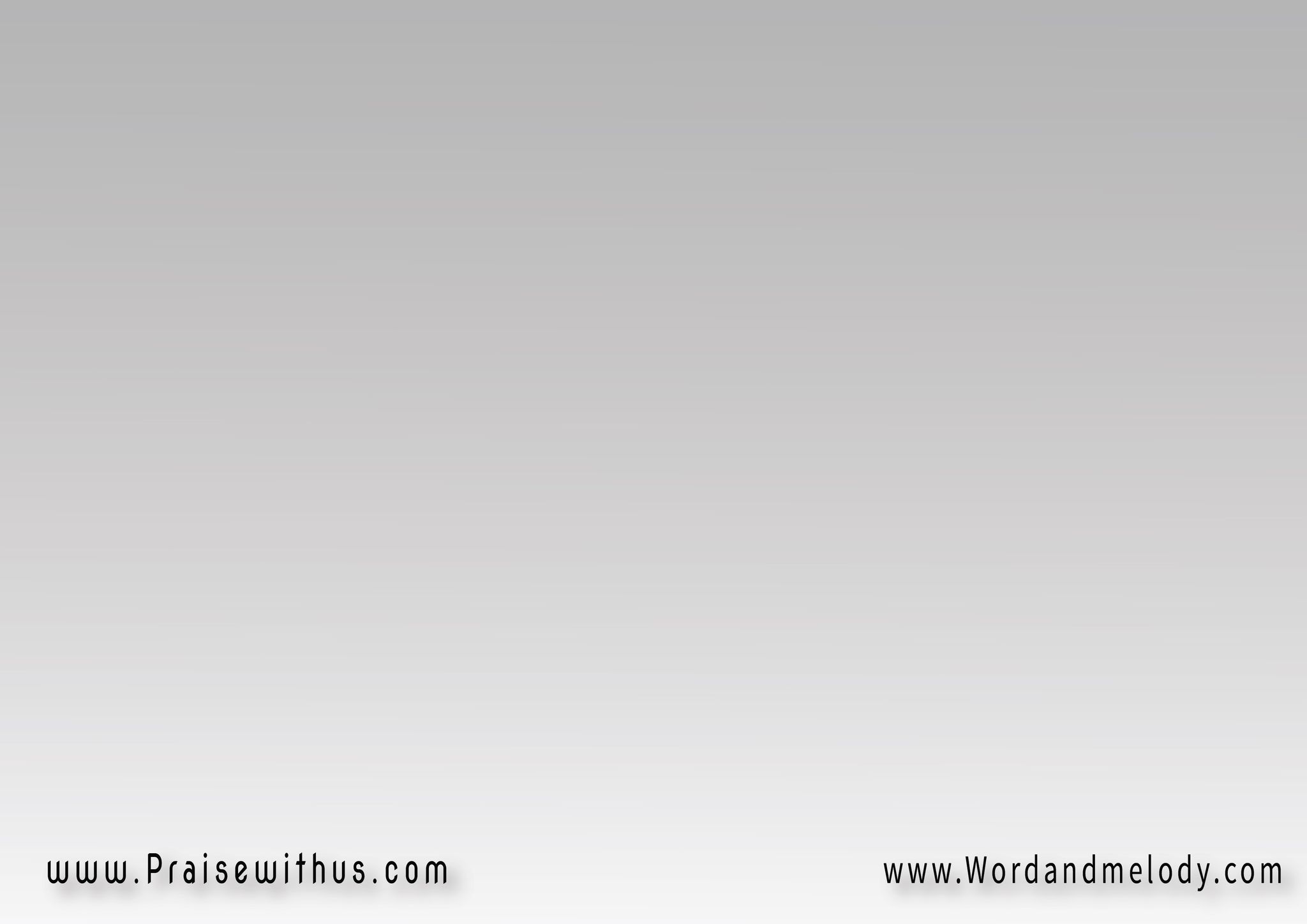 1-
مُنذ ُ القَدِيم في قَريَةٍ مِن أصغَرِ البِلادقد وُلِدَ الطِّفلُ يَســــوع في لَيْلَةِ المِيلادفي لَيْلَـــــةٍ مِنَ الشِّتــــاء في جَهدٍ وَألَمتَدخُلُ مَريَمُ العَذرَاء حَظِيــــــرَةَ الغَنَم
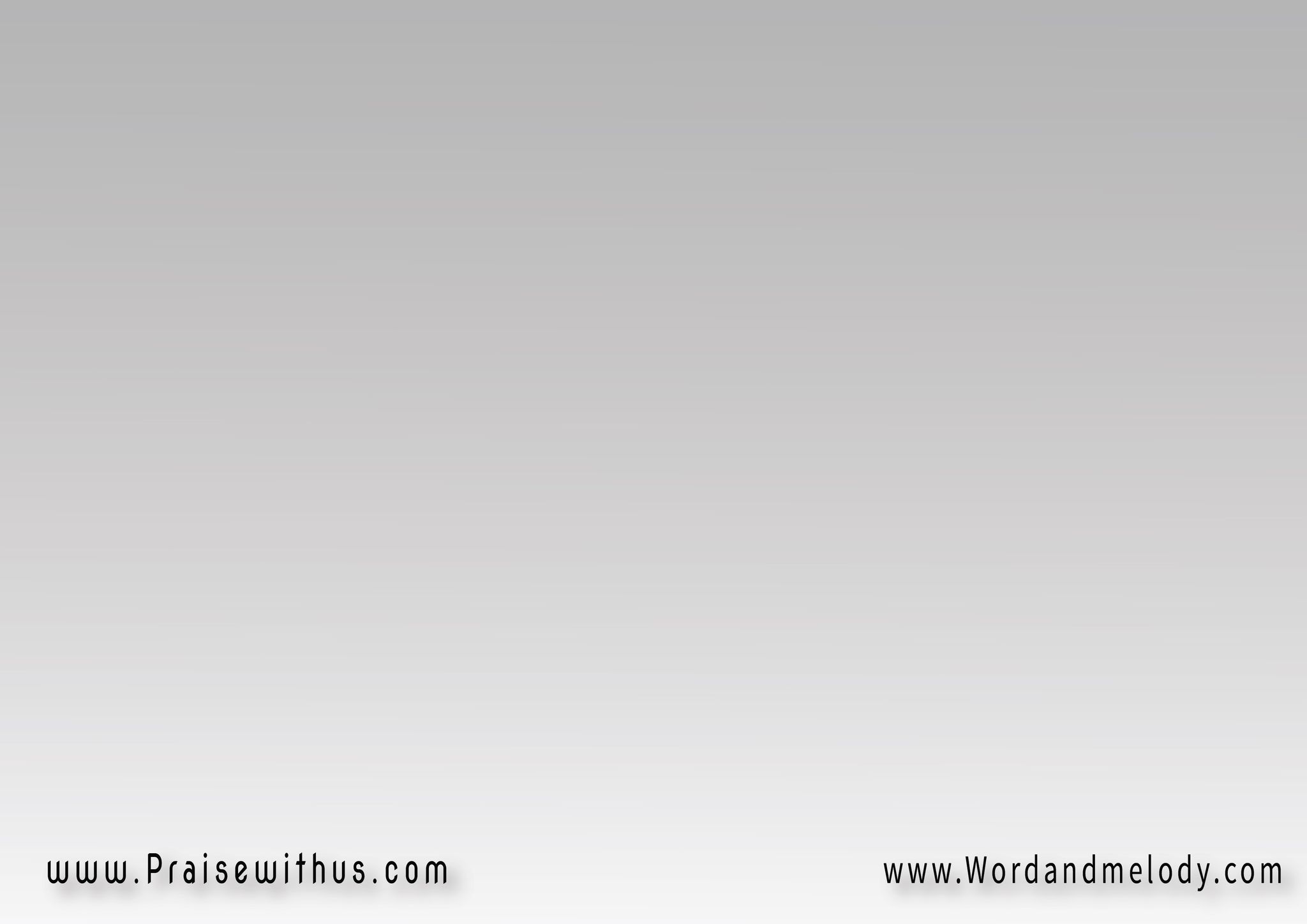 القرار:
بَيْتُكَ في قُلوبِنا
يا صَاحِبَ الأمجَادفَحُبُّكَ بَدَا لَنــــا
في لَيْلَــــةِ المِيلاد
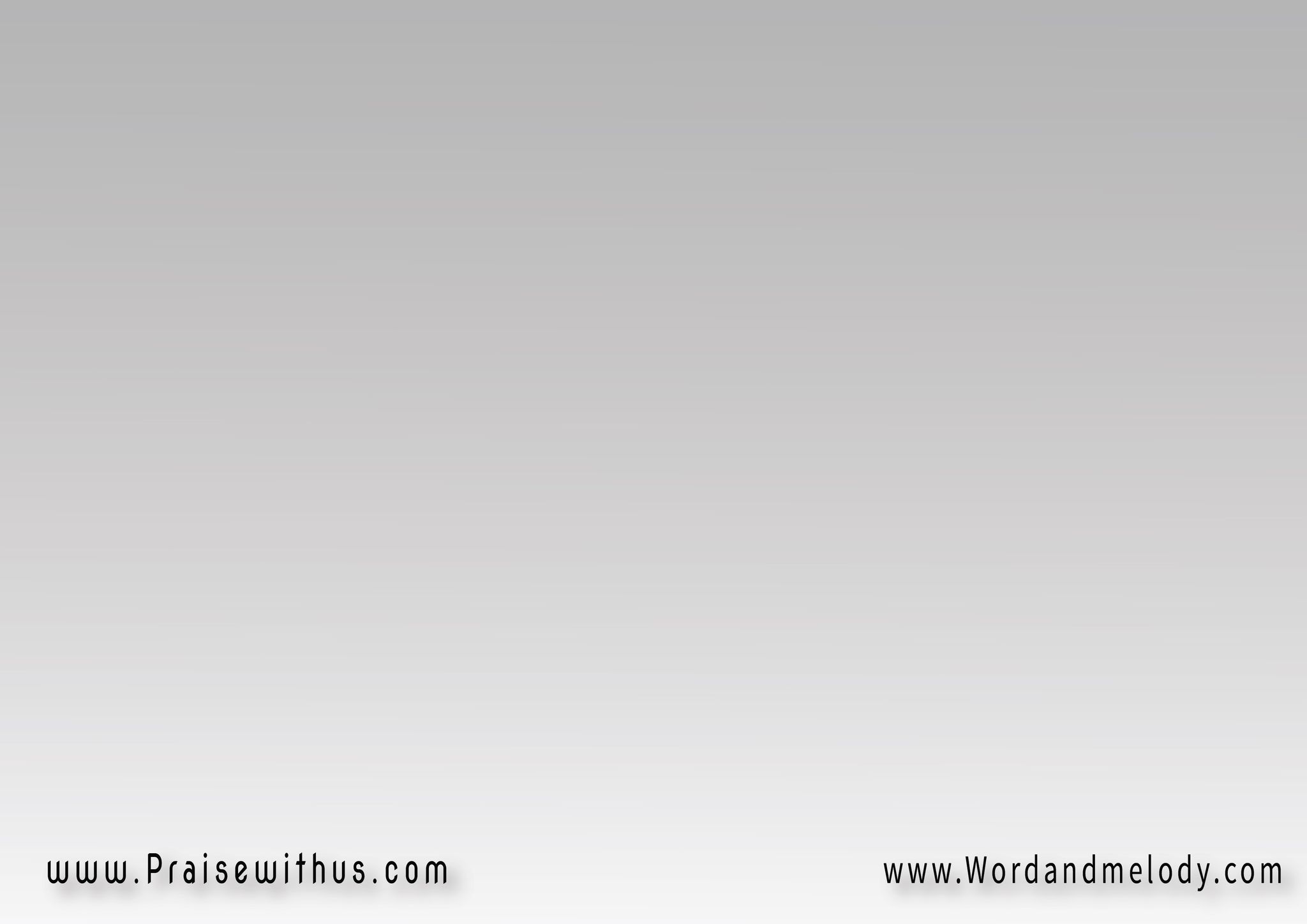 2-
في لَيْلَـةٍ مِنَ الشِّتا   قُدسِيَّـــةِ النَّغَمطِفلاً جَمِيـلاً وَلَدَتْ   عَذرَاءُ بَيتِ لَحـمفي لَيْلَةٍ مِنَ الشِّتــا   يَســوعُ قد اتَيْتَنـافَلَم تَجِدْ في أرضِنا   مَهدَاً بِبَيْتِنــــــــا
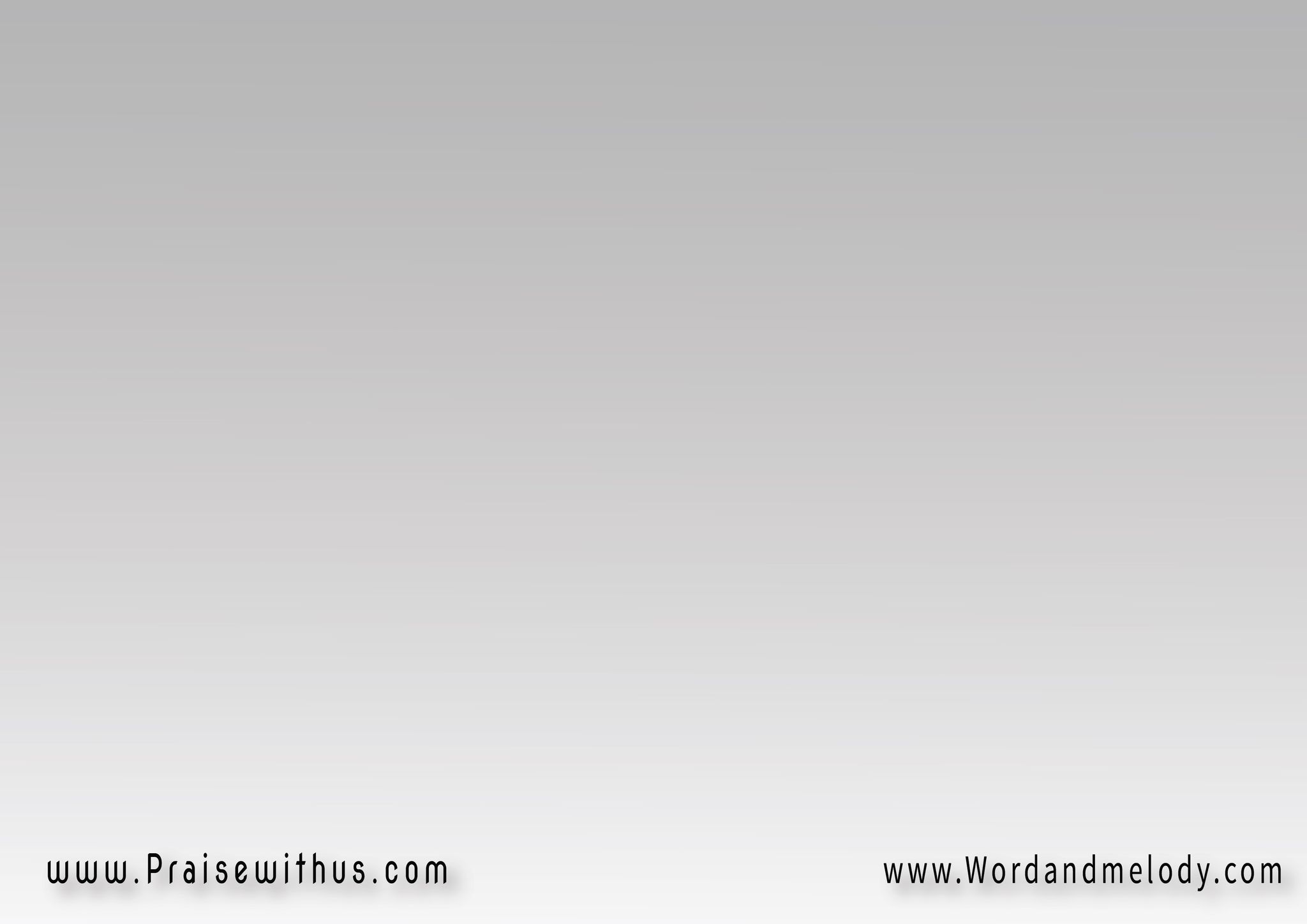 القرار:
بَيْتُكَ في قُلوبِنا
يا صَاحِبَ الأمجَادفَحُبُّكَ بَدَا لَنــــا
في لَيْلَــــةِ المِيلاد
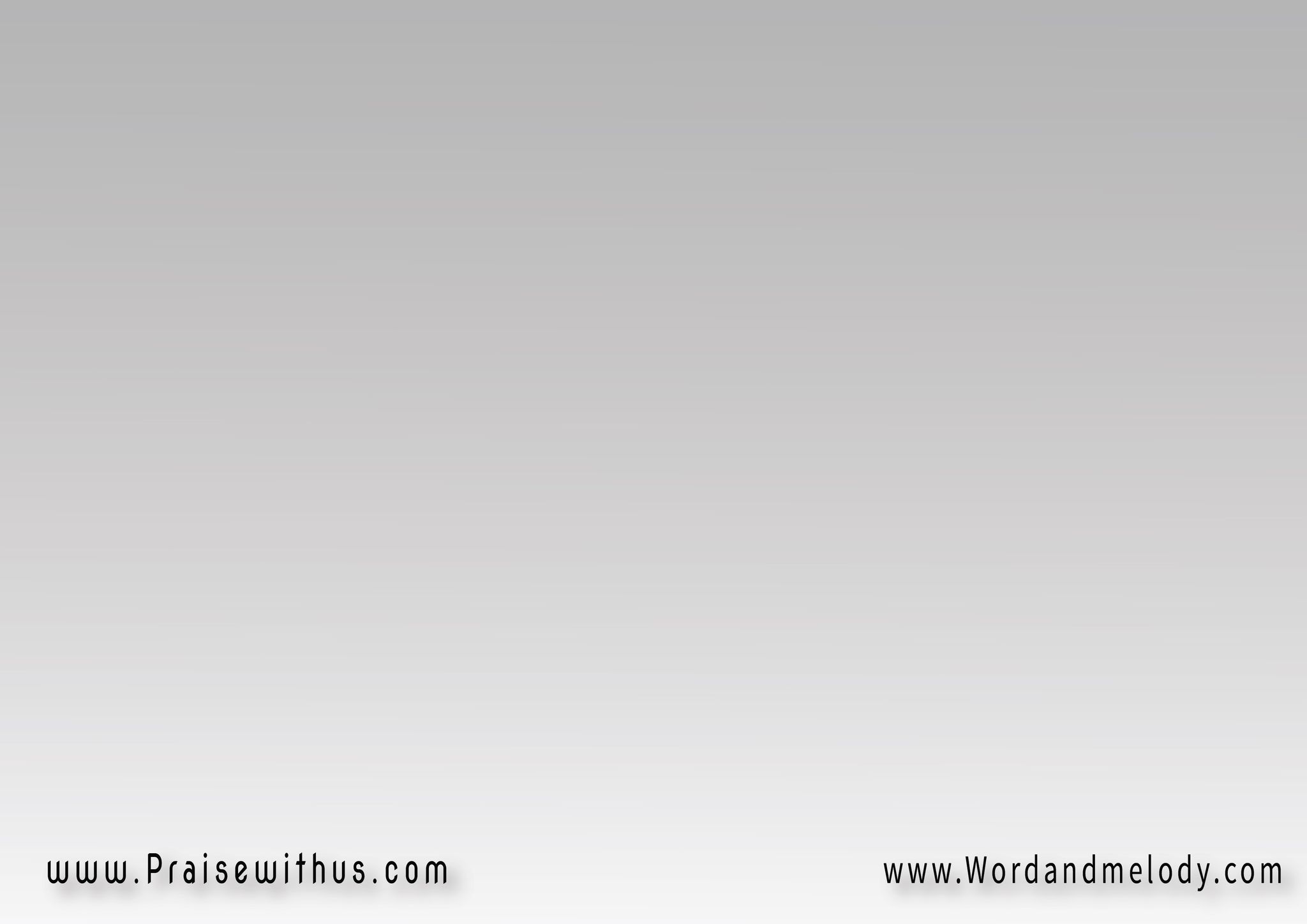 3-
وَفي السَّمَاءِ اِحتَفَلَ   جَيْشُ المَلائِكةتَعَجَّبُــــــوا إذ لم يَرَوا   تَقدِيرَنـــا لَكَتَعَجَّبَت جُندُ السَّمَـا   إذ أبصَـرُوا البَهَاءيَرقُدُ فَــوْقَ القَشِّ   لا فَرشٌ وَلا غَطاء
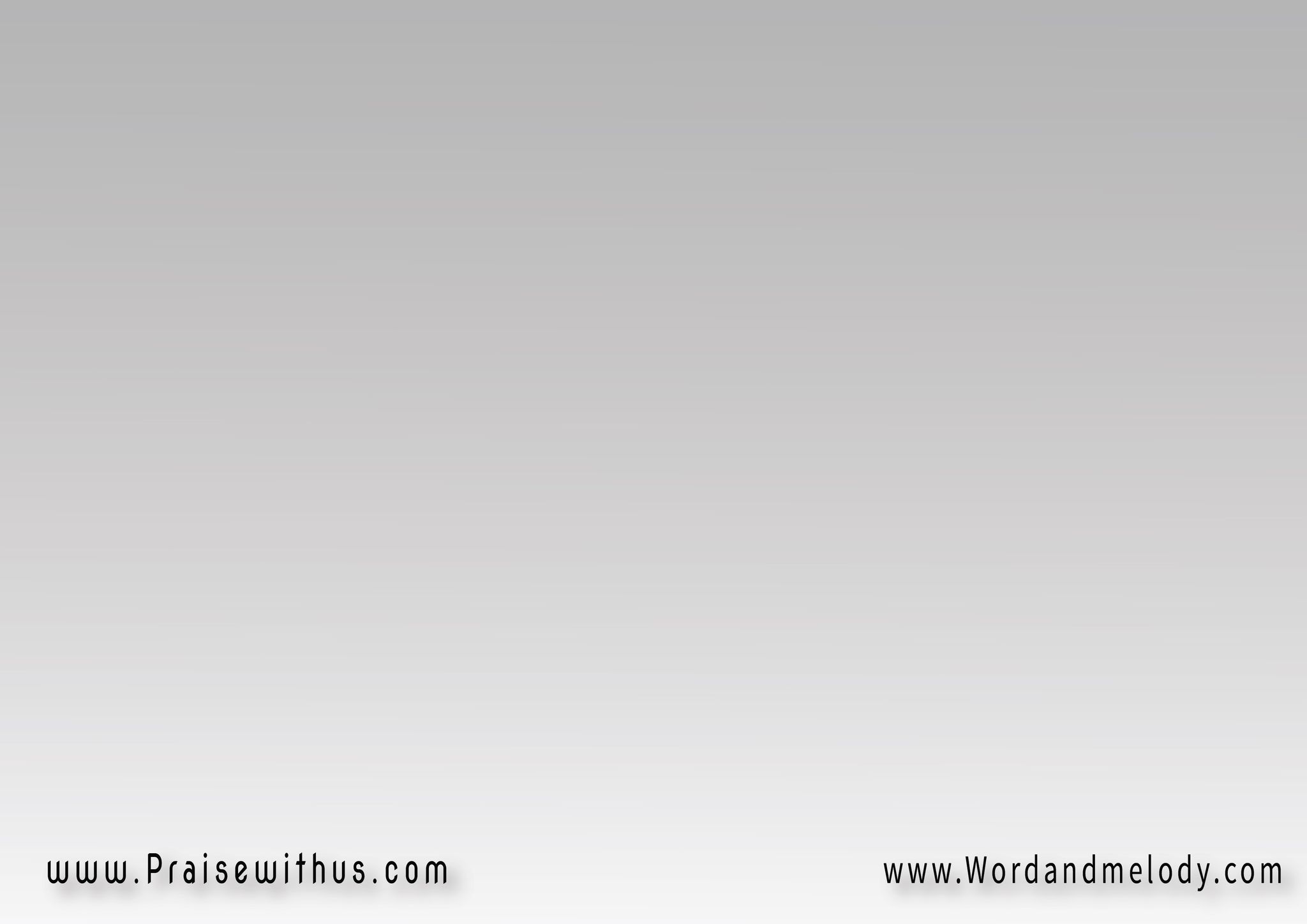 القرار:
بَيْتُكَ في قُلوبِنا
يا صَاحِبَ الأمجَادفَحُبُّكَ بَدَا لَنــــا
في لَيْلَــــةِ المِيلاد
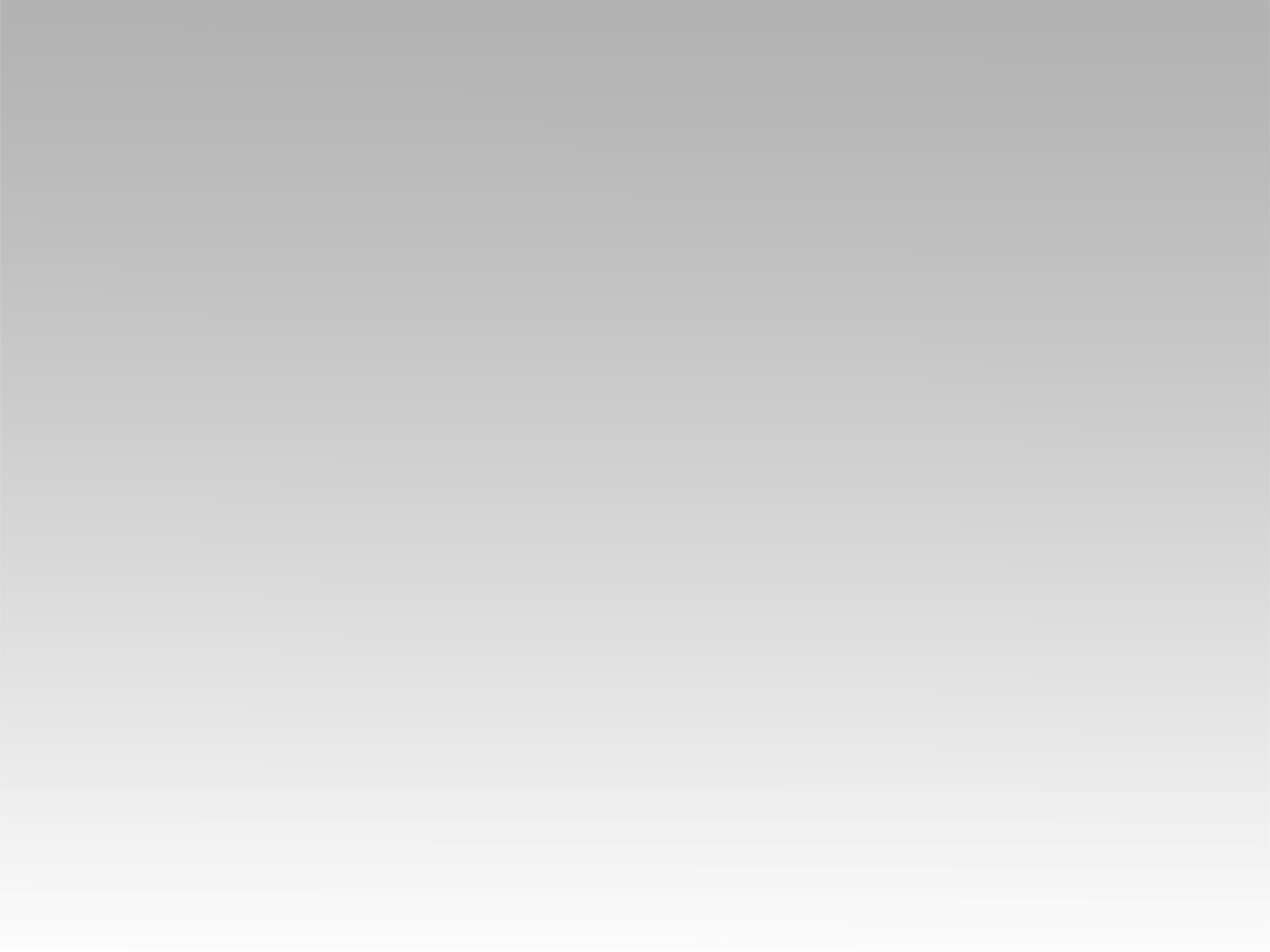 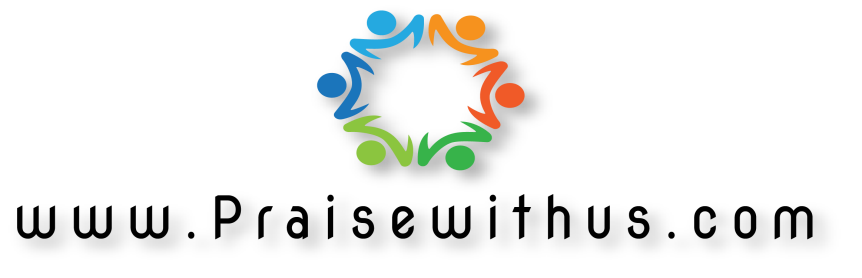